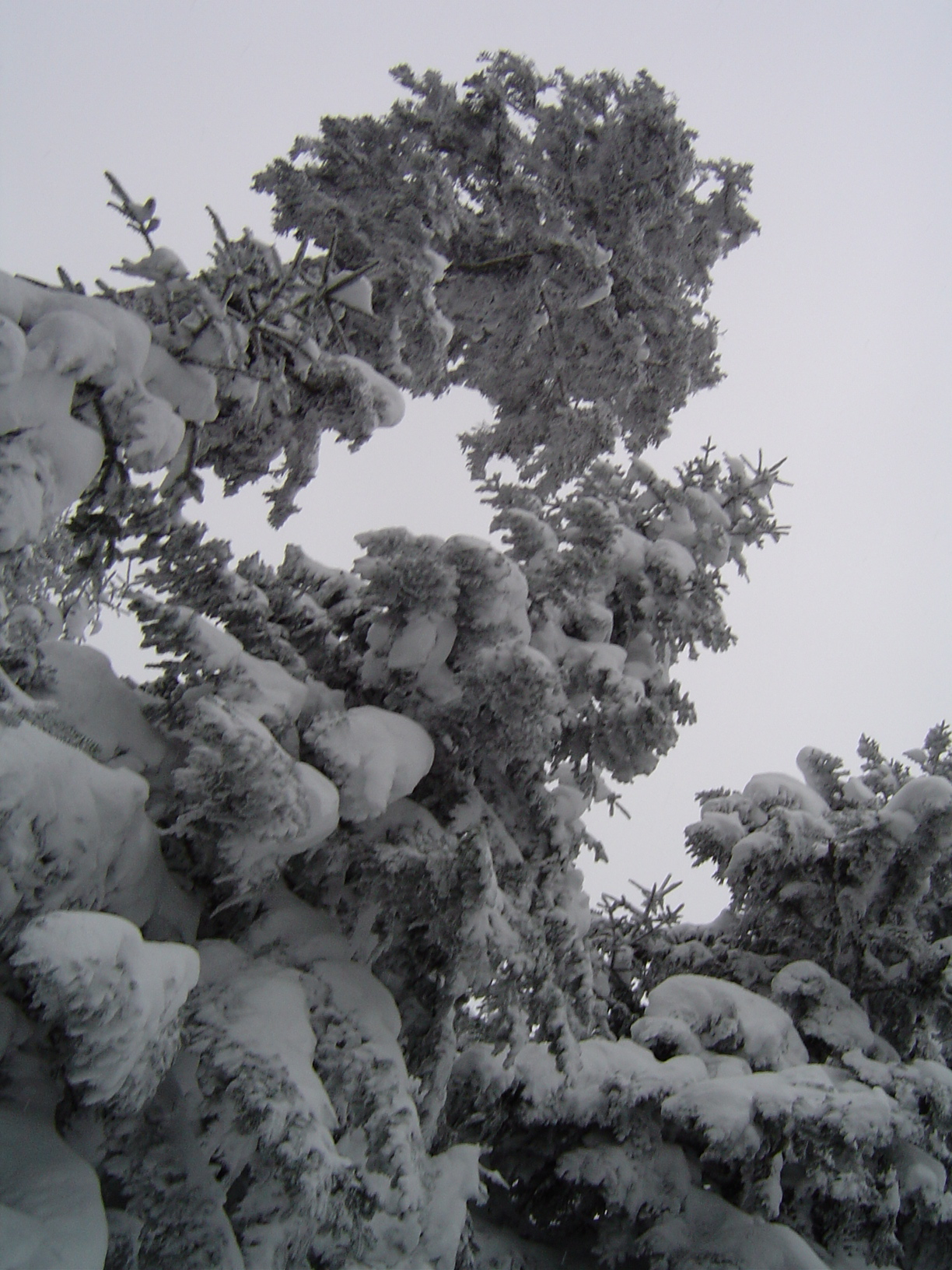 Réunion de rentrée du
TUC Ski - Snowboard
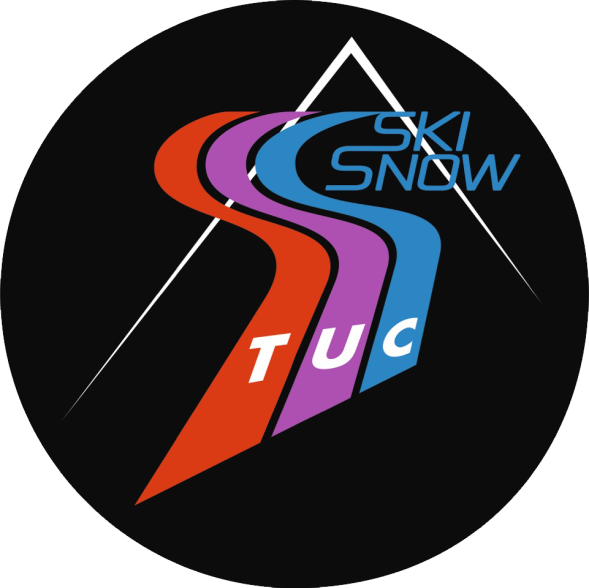 Jeudi 4 octobre 2018Salle du stade Daniel Faucher
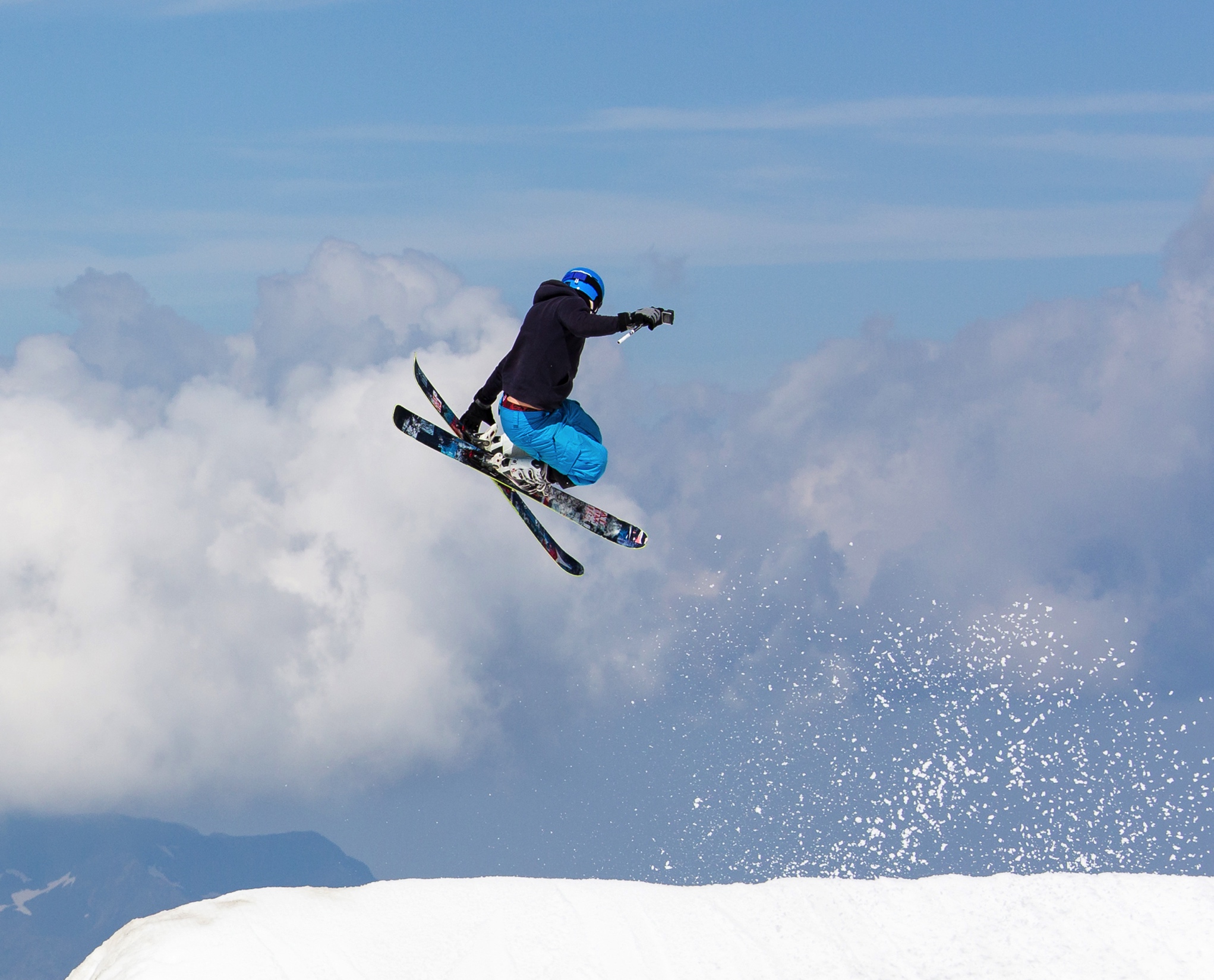 Présentation générale
Le club, créé en 2015, est ouvert à tous pour la pratique du ski et du snowboard
Section loisir pour les enfants : sorties les samedi, stages, week-end
Accueil à partir de 6 ans pour les enfants avec encadrement à la journée
Affiliation FSGT en loisir et FFS en compétition
Formation de moniteurs fédéraux FSGT en ski et snowboard
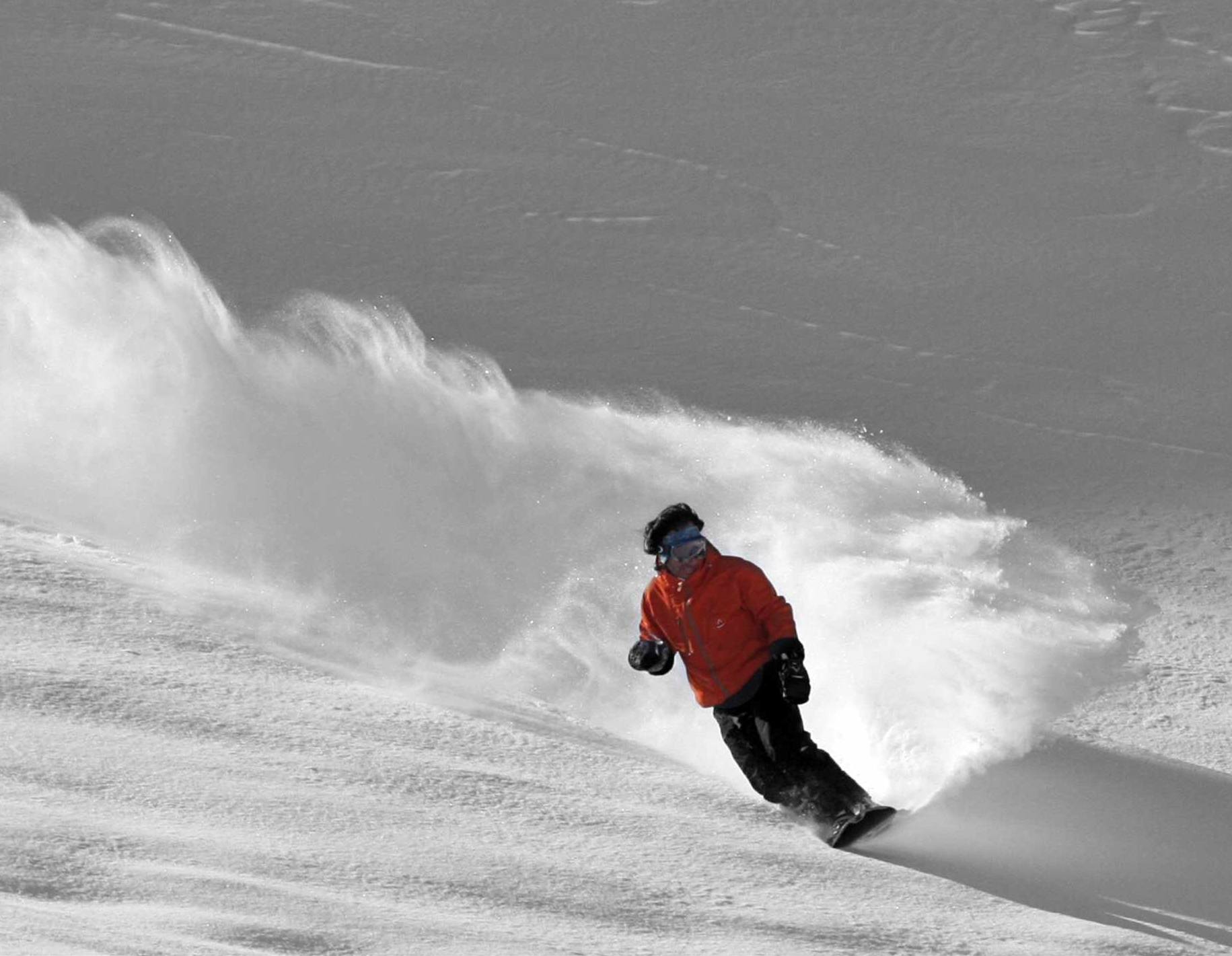 Loisir adulte et enfant
Sorties dès début décembre à fin mars,2 samedi sur 3.
Inscription et règlement au plus tard le mardi précédant la sortie (transport, forfait et encadrement par moniteurs FSGT)
Adulte à partir de 40 € encadrement optionnel à la demi journée
Enfant  à partir de 35€ encadrement à la journée
Stages et WE club et partenaires (Médecine, TBS, Staps, etc.)
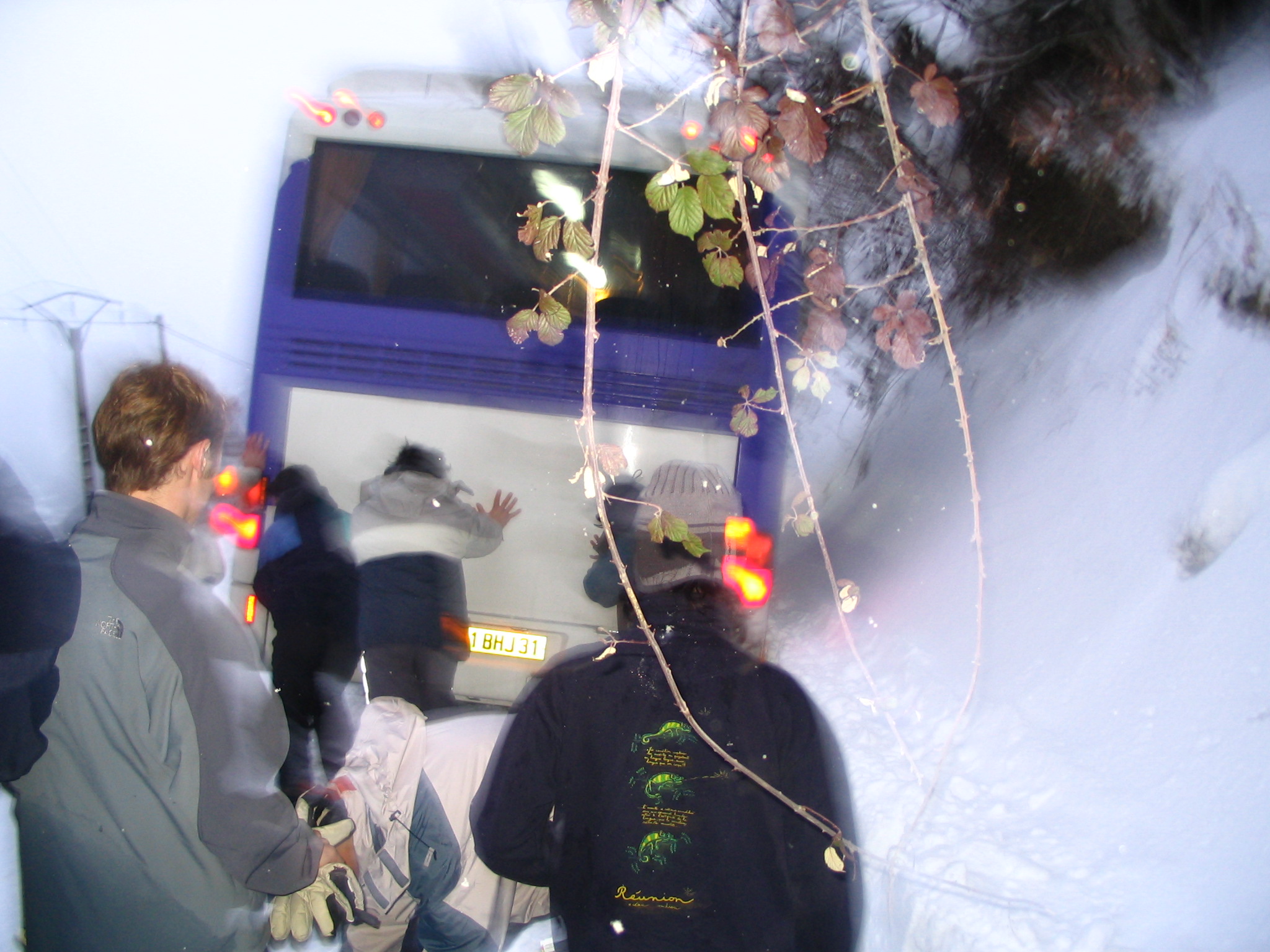 Loisir adulte et enfant
Mise à disposition de forfaits pré-chargés à un tarif club
Stations partenaires :
Peyragudes
Grandvalira
Font Romeu
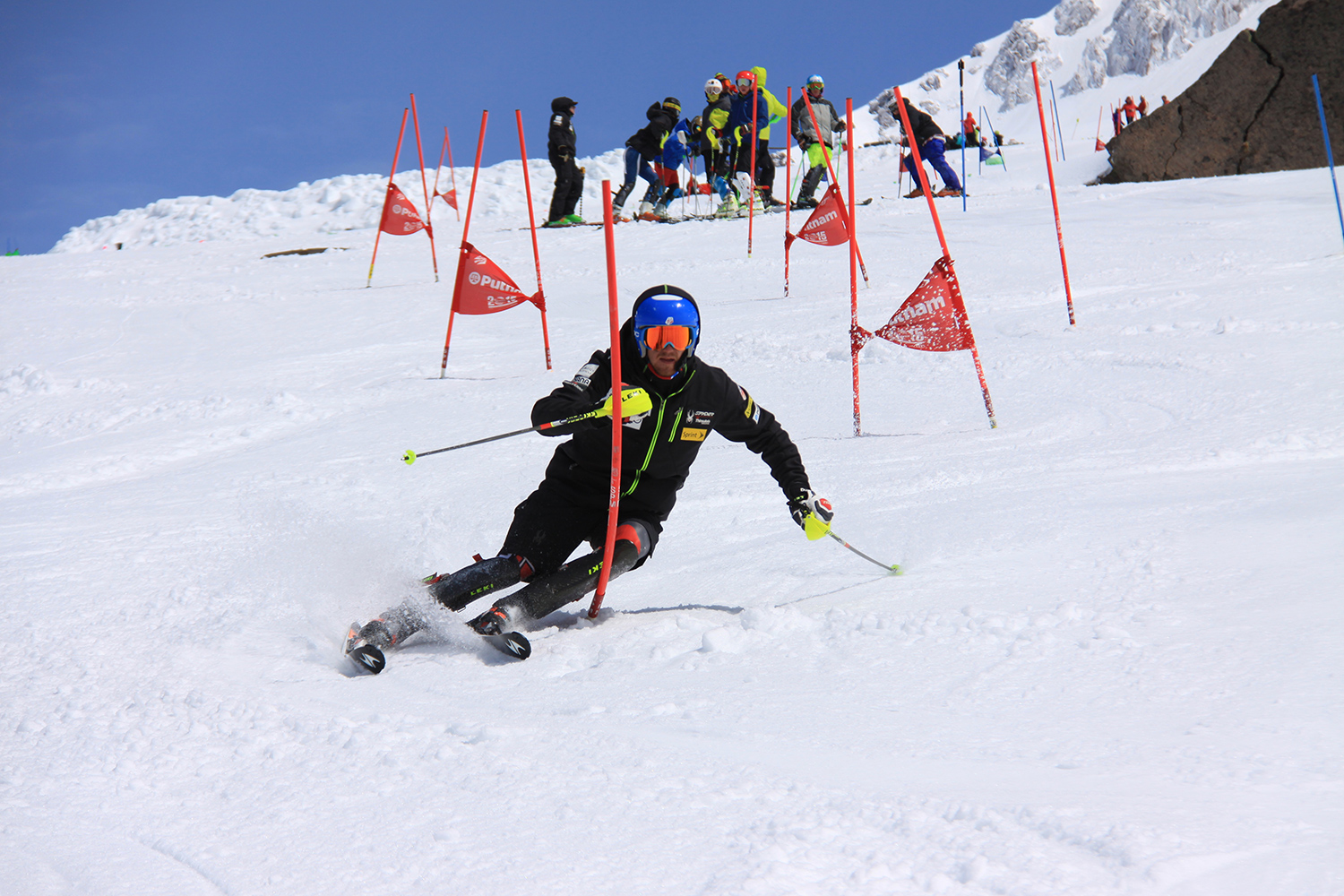 Compétition SKI
Préparation physique fortement recommandée
Sorties d’entrainement regroupées avec le loisir en début de saison
Stage d’entrainement de 4 jours à Noël sur le PRT
Début des courses en janvier (calendrier à venir)
Participation aux courses secteur
Vacances scolaires flèches/chamois
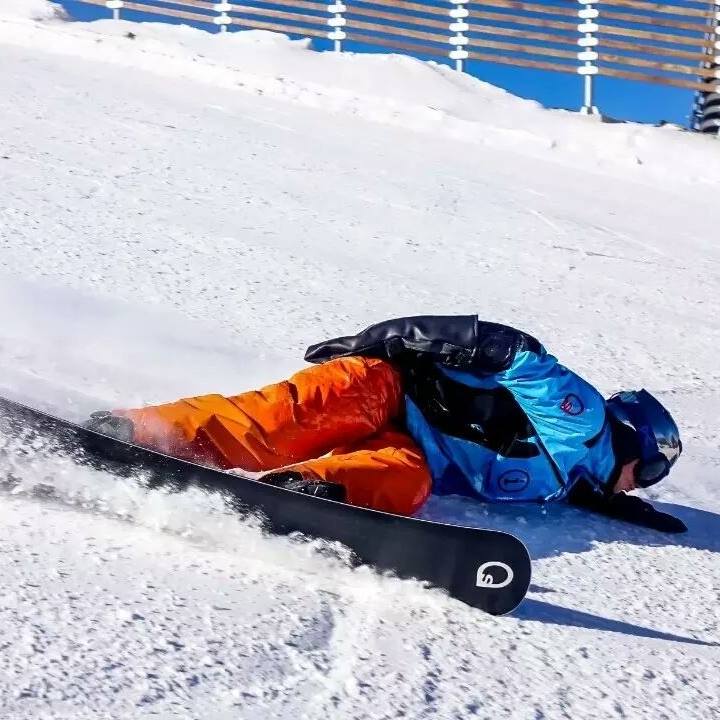 Snowboard Extreme Carving
Initiation aux techniques d’extreme carving pendant le stage de Noël et les sorties de janvier
12 Janvier : Sortie test et conseils SWOARD encadrée par Sébastien Henri 
Prêt de matériel SWOARD Dual
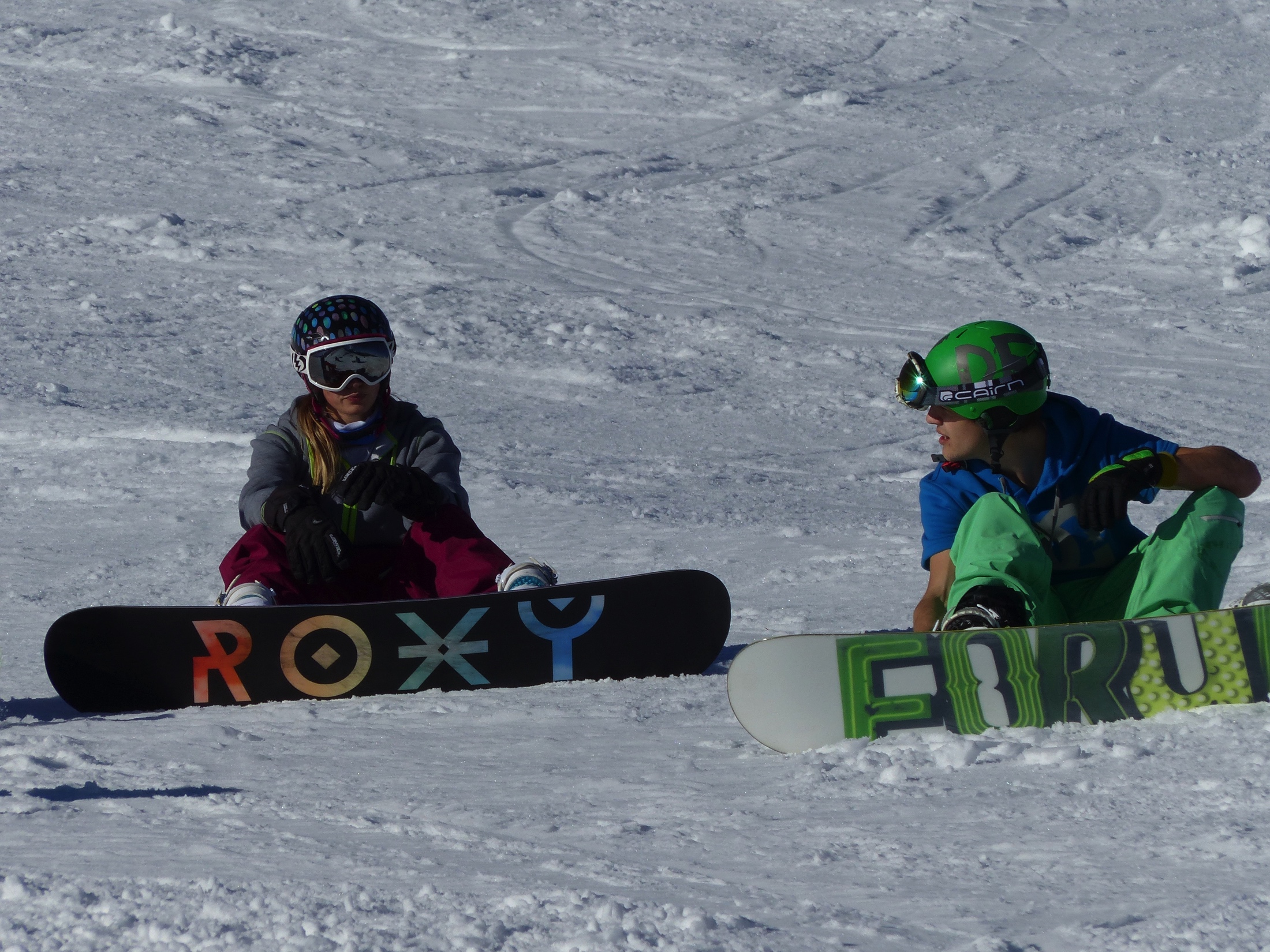 Calendrier prévisionnel
1/12 Peyragudes reprise sortie accompagnée/encadrée
8/12 Peyragudes sortie encadrée
15 et 16 Recyclage moniteurs Bareges + formation ARVA
26 au 30/12 stage Font Romeu encadré
5 ou 6/01 Grandvalira  sortie accompagnée/libre
12/01 Peyragudes sortie encadrée
26/01 Peyragudes sortie encadrée
2 ou 3/02  Grandvalira  sortie accompagnée/libre
 27/02 au 2/03 La molina La masella stage encadré
30,31, 1/04 Grandvalira stage fin de saison libre
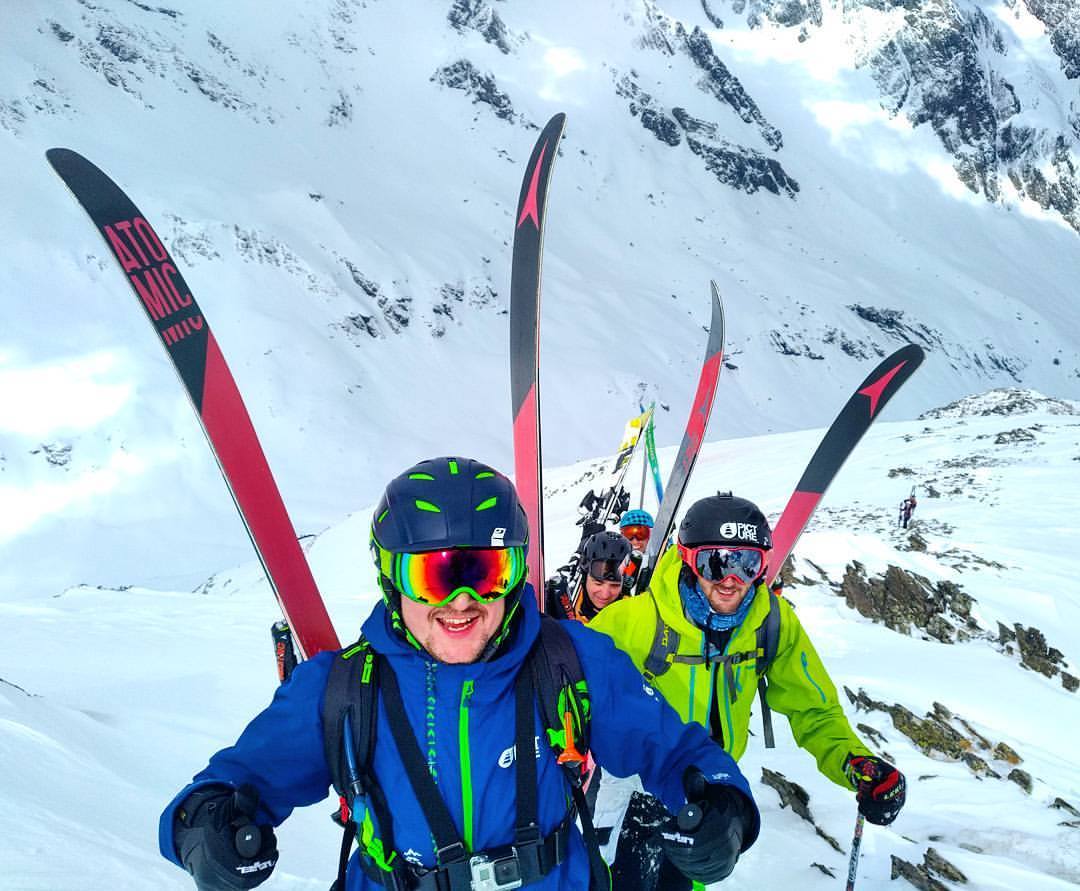 Formation au monitorat FSGT(Ski – Snowboard)
Suivre la formation FSGT c’est :
Progresser en toutes conditions de neige et de pente
Avoir le plaisir d’aider les autres à progresser dans une bonne ambiance
Rider avec des amis de très bon niveau
Être pris au pair lorsque vous encadrez
Passer le diplôme fédéral FSGT 1er puis 2ème degré
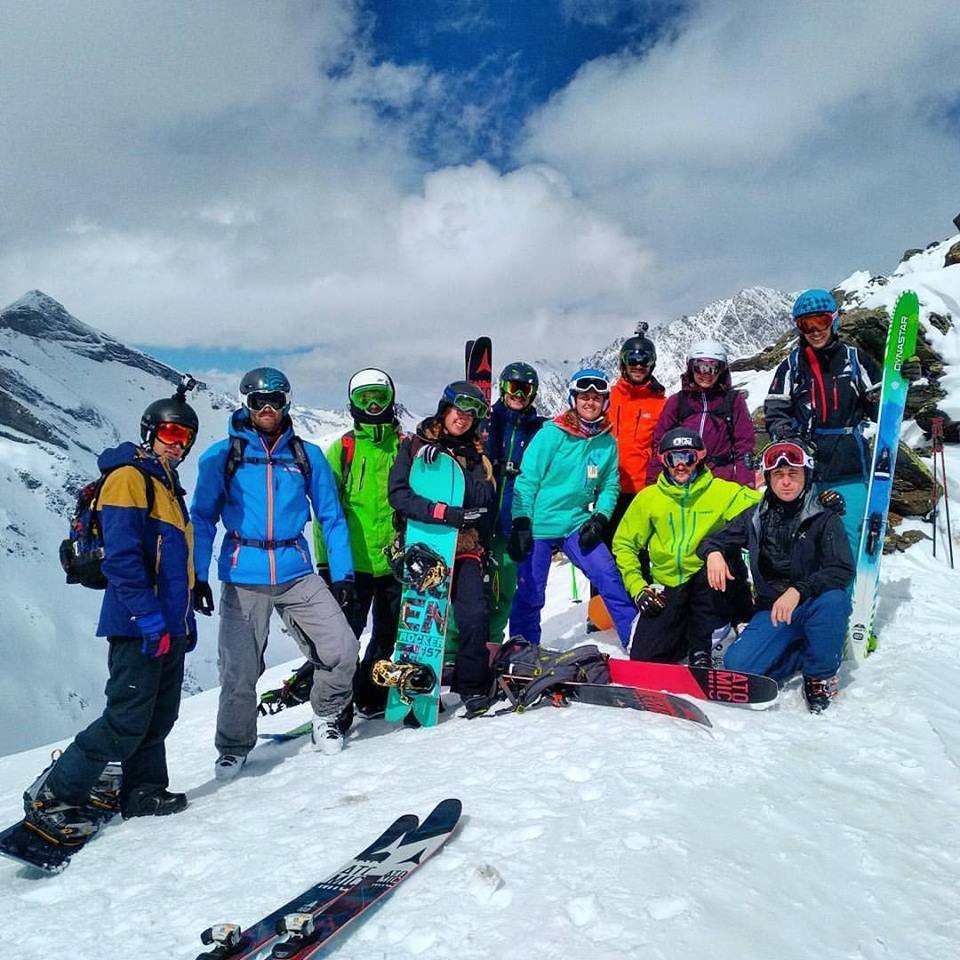 Avantages club
Partenariats avec Atomic, Dynastar, Julbo, Skiset, Swoard, Vola
Forfaits préchargés au club en dehors des sorties
Accès à un local de préparation et réparation du matériel
Préparation physique hebdomadaire
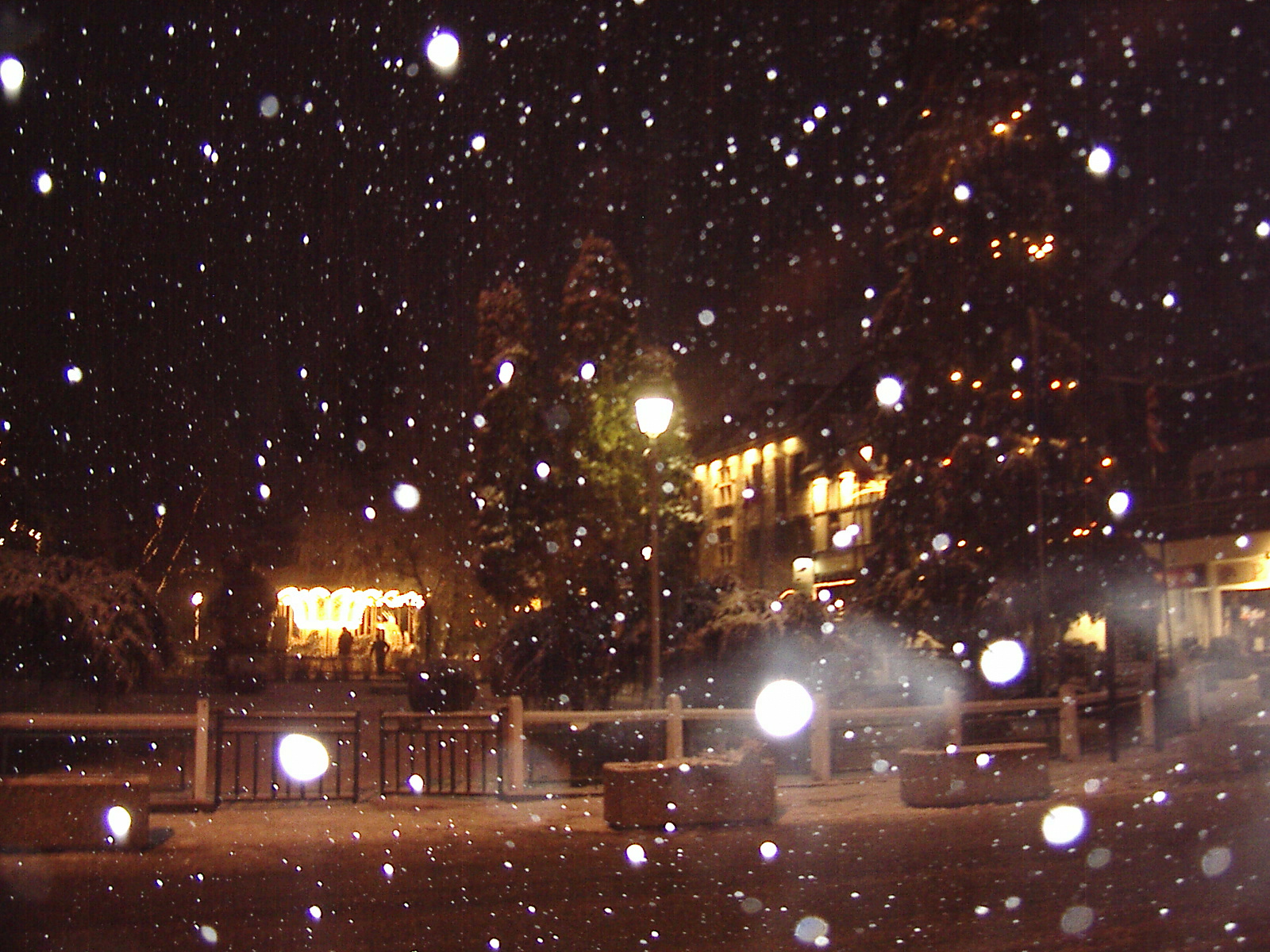 Adhésion
Licence loisir FSGT année: 
Adultes loisirs FSGT : 63 euros + 2 sorties (2*40) = 143€
Jeunes (15-18 ans) : 57 euros  + 2 sorties (2*35) = 127€
Enfants (6 – 15 ans) : 49 euros + 2 sorties ( 2*35) = 119€

Licence 4 mois FSGT :
Adultes loisirs FSGT : 50 euros +2 sorties = 130€
Jeunes (15-18 ans) : 45 euros +2 sorties = 115€
Enfants (6 – 15 ans) : 40 euros +2 sorties = 110€

Licence stage uniquement :
Adultes loisirs FSGT : 30 euros
Jeunes et enfants (15-18 ans) : 20 euros

Accueil de licenciés d’autres clubs : 25 euros

Tarifs compétition FFS :

Licence FFS + 2 sorties entre 158€ et  226€ selon la formule

NB : 5 € / personne sont reversés au TUC omnisport
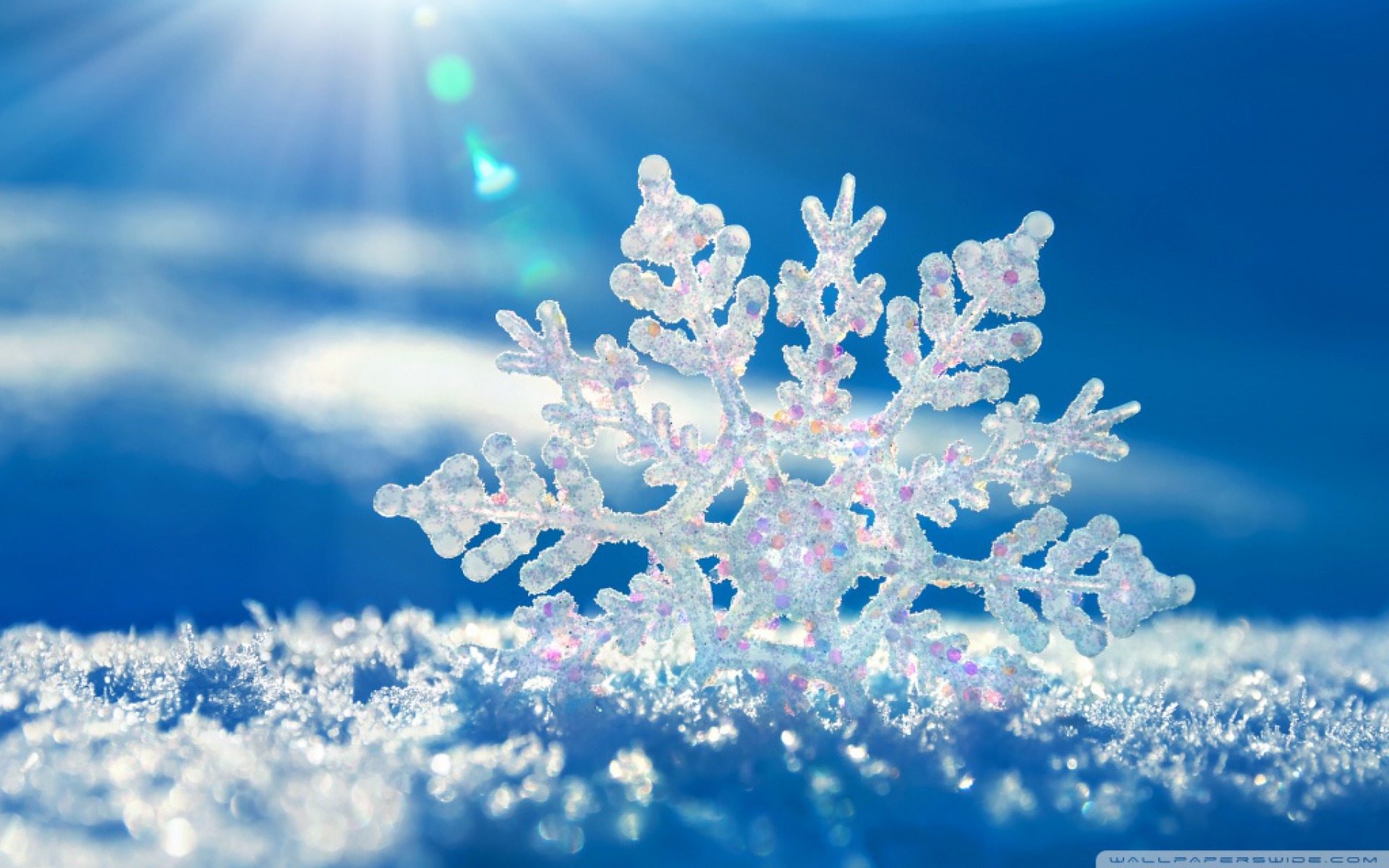 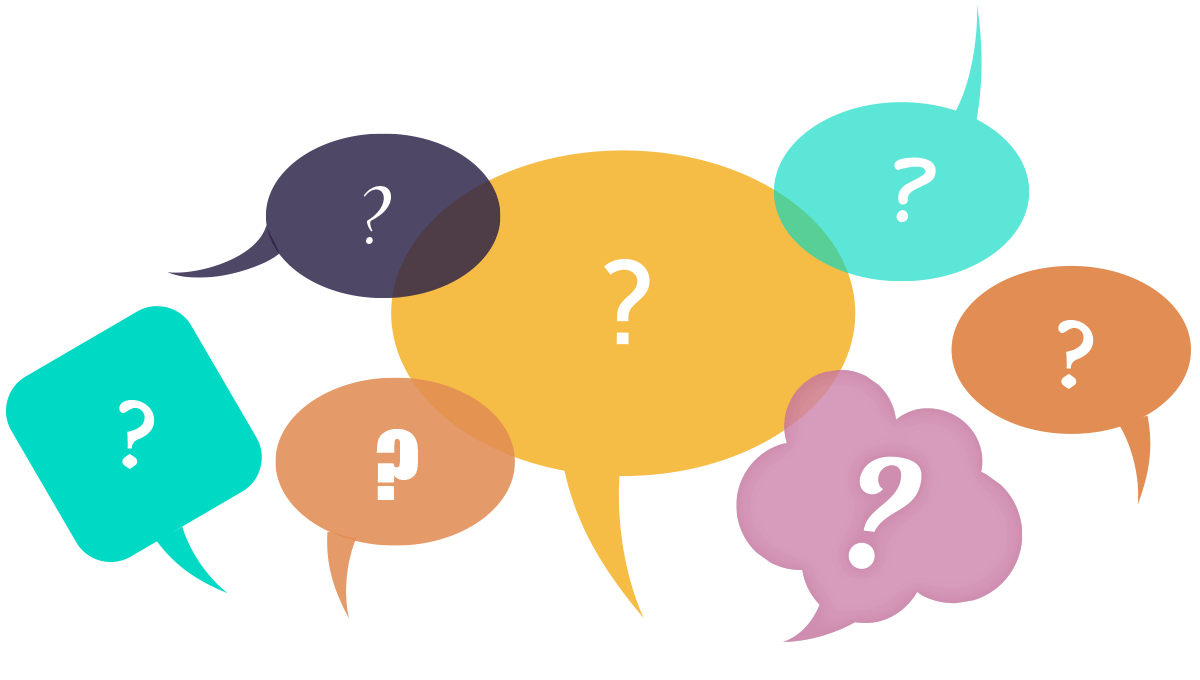